Мастер-классТема: «Толерантность - принцип взаимодействия между людьми»
Выполнила: Тотолина С.П.
Цель и задачи
Цель: формирование установок педагогов на толерантное взаимодействие в сфере “ребенок – взрослый”, “взрослый – взрослый” и необходимость создания толерантной среды в образовательном учреждении.
Задачи:
ознакомление с понятием «толерантности»;
показать, что толерантность к себе и толерантность к другим тесно связаны;
создание условий для самопознания и приобретения опыта позитивного общения;
осознание педагогом своей индивидуальности, принятие себя как уникальной личности.
Упражнение «Салфетки»
Сложите салфетку пополам, оторвите правый верхний угол, снова сложите салфетку и повторите процедуру еще раз. Спасибо, разверните получившуюся салфетку.
     Первоначально у всех салфетки были совершенно одинаковые, и каждый выполнял одни и те же действия, но, тем не менее, узор у всех получился разный. Почему так получилось?  Потому что вы все разные, не похожи друг на друга, каждый из вас уникален.
    Каждый человек уникален, и этим он представляет ценность для других.
Китайская притча «Ладная семья»
Жила-была на свете семья. Она была не простая. Более 100 человек насчитывалось в этой семье. И занимала эта семья целое село. Так и жили всей семьей и всем селом. Вы скажете: чему здесь удивляться, мало ли больших семейств на свете. Но дело в том, что семья была особая – мир и лад царили в этой семье. Ни ссор, ни ругани, ни драк, ни раздоров.Дошел слух об этой семье до самого владыки страны. И он решил проверить, правду ли говорят люди. Прибыл он в село, и душа его возрадовалась: кругом чистота, красота, достаток и мир. Хорошо детям, спокойно старикам. Удивился владыка. Решил узнать, как жители села добились такого лада, пришел к главе семьи; расскажи, мол, как ты добиваешься такого согласия и мира в твоей семье. Тот взял лист бумаги и стал что-то писать.
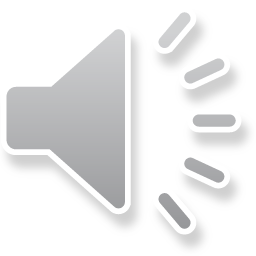 Писал долго – видно, не очень силен был в грамоте. Затем передал лист владыке. Тот взял лист бумаги и стал разбирать каракули старика. Разобрал с трудом и удивился. Три слова были начертаны на бумаге: любовь, прощение, терпение. И в конце листа: сто раз любовь, сто раз прощение, сто раз терпение.Почесал владыка, почесал, как водится, за ухом и спросил:- И все?- Да, - ответил старик, - это и есть основа жизни всякой хорошей семьи.И подумав, добавил:- И мира тоже.Как порой нам не хватает таких простых понятий ЛЮБВИ, ТЕРПЕНИЯ, ПРОЩЕНИЯ.
     Вы согласны?
Упражнение “Волшебное озеро”
А сейчас Вы будете передавать друг другу шкатулку. Тот, кто получает эту шкатулку, должен заглянуть внутрь. Там, в маленьком “волшебном” озере, Вы увидите самого уникального и неповторимого человека на свете, улыбнитесь ему.
Как вы понимаете значение слова “уникальный”?
Мы выяснили, что каждый человек – это уникальная и неповторимая личность, поэтому нужно с уважением и любовью относится окружающим, принимать других такими, какие они есть.
     Сделав добро, человек сам становится лучше, чище, светлее. Если мы будем уважительны и внимательны друг к другу – это и будет проявлением толерантности.
«Созданием дерева толерантности»
Возьмем белый лист бумаги - он чистый, как наши детки, которые попадают к нам в детские сады из маминых рук. А вот полоски гофрированной бумаги на концах, которых скручиваем жгутики - это наши листочки, будущая крона дерева. Наши листочки разного цвета, размера, они не похожи друг на друга, как и наши воспитанники разные по характеру, по традициям, по интересам, по поведению они и есть «наши листочки», наша крона, наклеиваем их. Берем лист коричневого цвета, обводим каждый свою ладошку с запястьем - это будет наше дерево, наклеиваем на крону. Посмотрите, что у нас получилось? Все наши «детки-листочки» согреты нашими руками. Именно в наших детских садах мы должны научить наших детей быть ТЕРПИМЫМИ, уметь ЛЮБИТЬ и ПРОЩАТЬ.
Фредерик Саломон Перлз:
«Я пришел в этот мирНе для того, чтобы оправдывать твои надежды,Не для того, чтобы отвечать твоим интересам,Не для того, чтобы соответствовать твоим ожиданиям.И ты пришел в этот мирНе для того, чтобы соответствовать моим ожиданиям,Не для того, чтобы отвечать моим интересам,Не для того, чтобы оправдывать мои надежды.Потому что я – это я, а ты – это ты.Но если мы встретились и поняли друг друга – то это прекрасно!А если нет – ну что ж, печально»
Спасибо за внимание!